Short Writing Task:  Writing a Report on a Sporting Event
Short Creative Writing Task:  
This work is to help build your skills and confidence using a text you have read to plan and then write a short report of a sporting event.   

Choose either Horrid Henry OR Harry Potter. Re-watch video clips/look at photos and talk about key events.
Planning: Make brief notes of key descriptive words to use in your writing and 2 questions to ask  either Harry or Horrid Henry. What would his answer be?
Ready to write:  Write a report on what happened using descriptive language. 

Extension Communication Games:  
Watch the video clip of the best bits of Team GB London 2012 Olympic Games
Join in the HomeSchool Olympic Games
        - link to PE tasks this week.
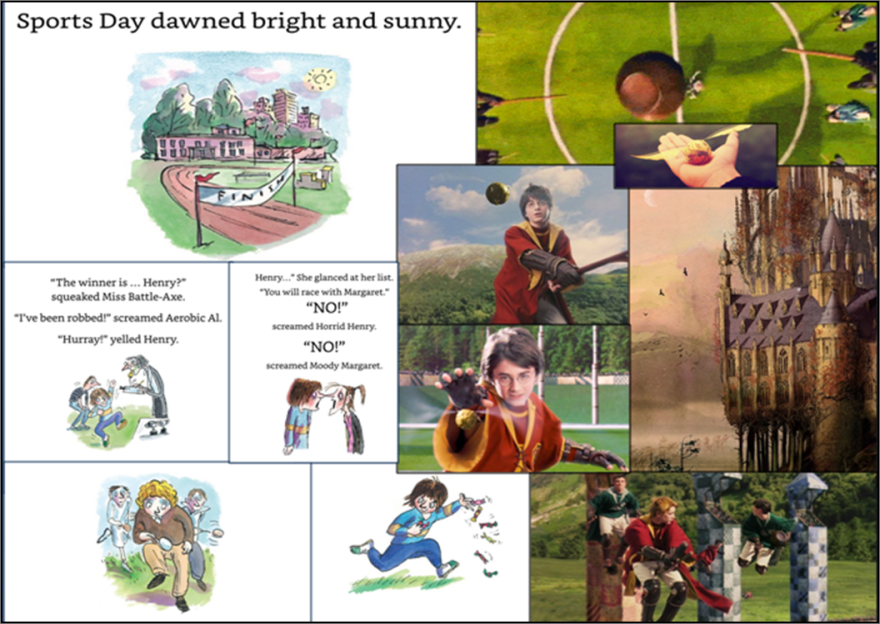 Key Words:  
report = a spoken/written account of something that has happened.

descriptive language = words used to help your reader imagine.

interview = ask questions to find out answers   
   
brief notes = ideas recorded in 
 single words or short phrases

paragraph =  a section of writing
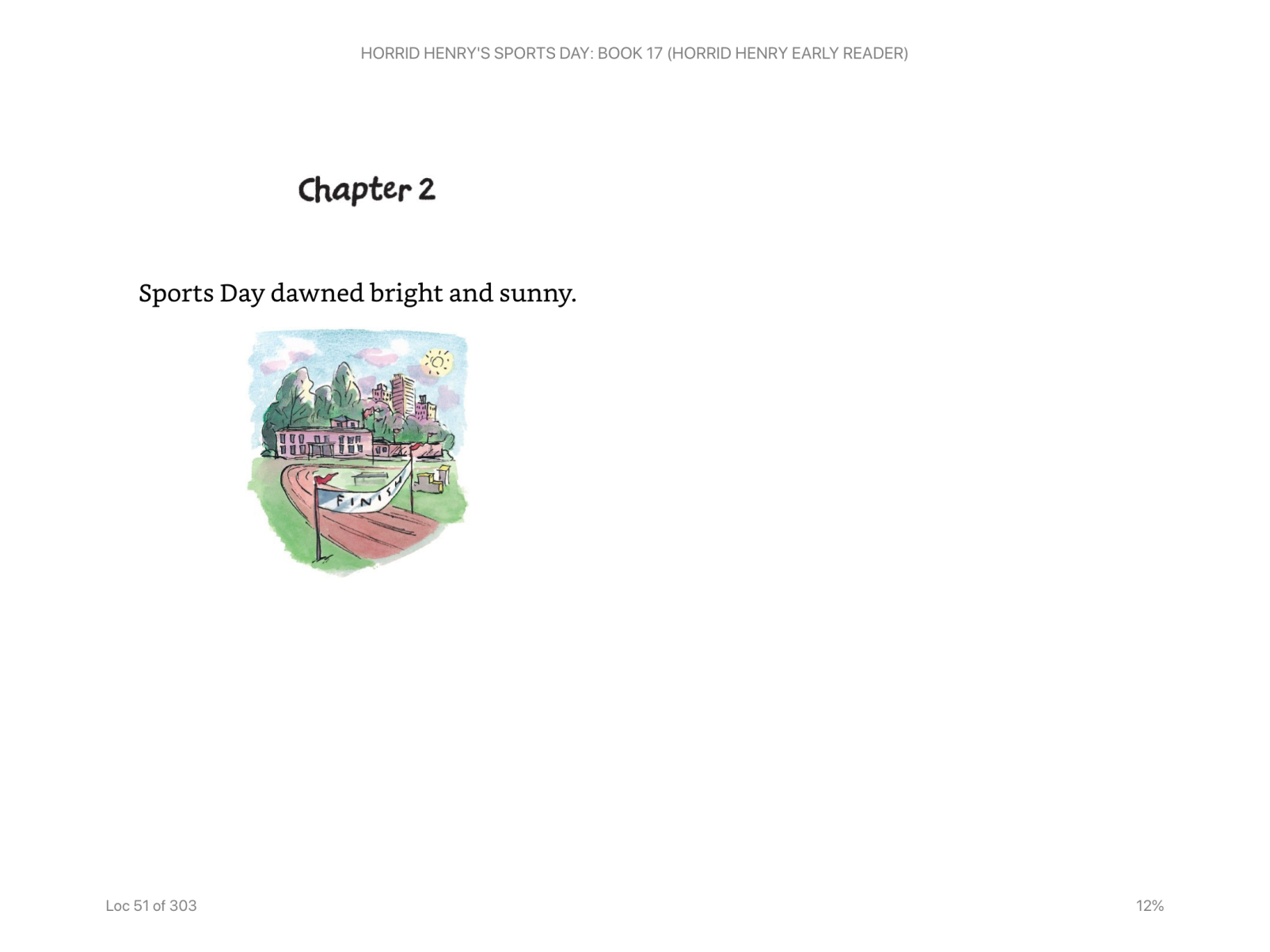 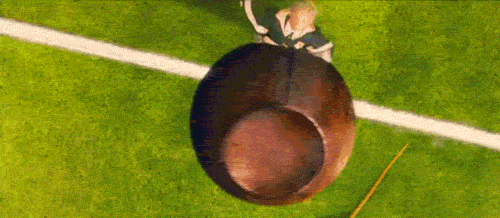 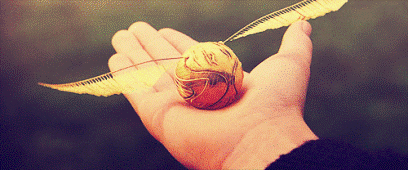 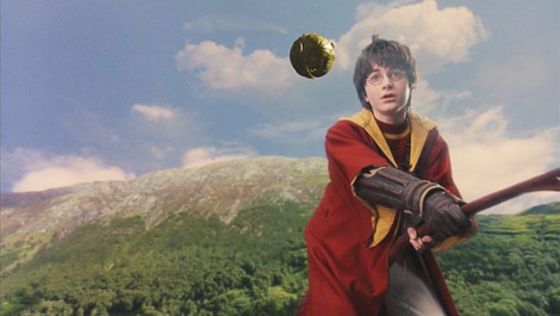 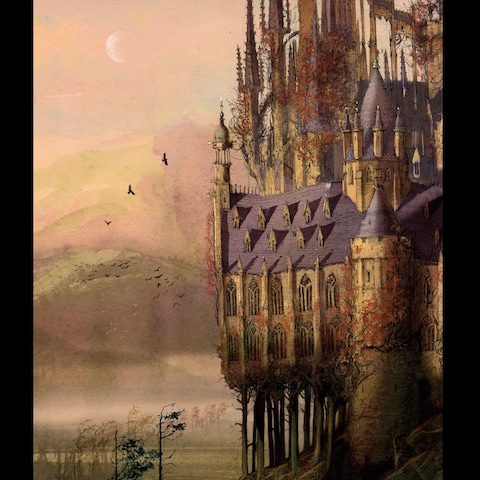 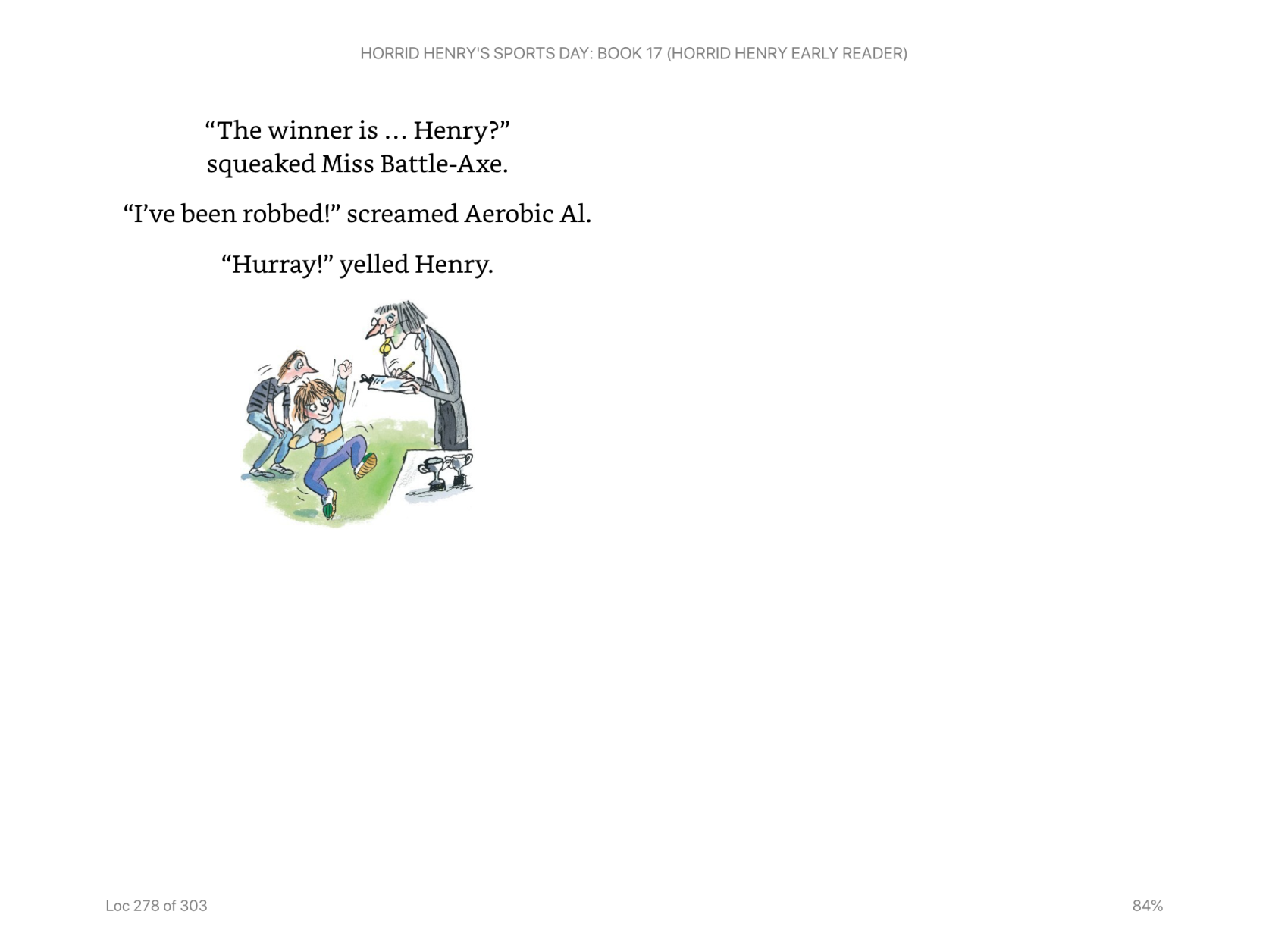 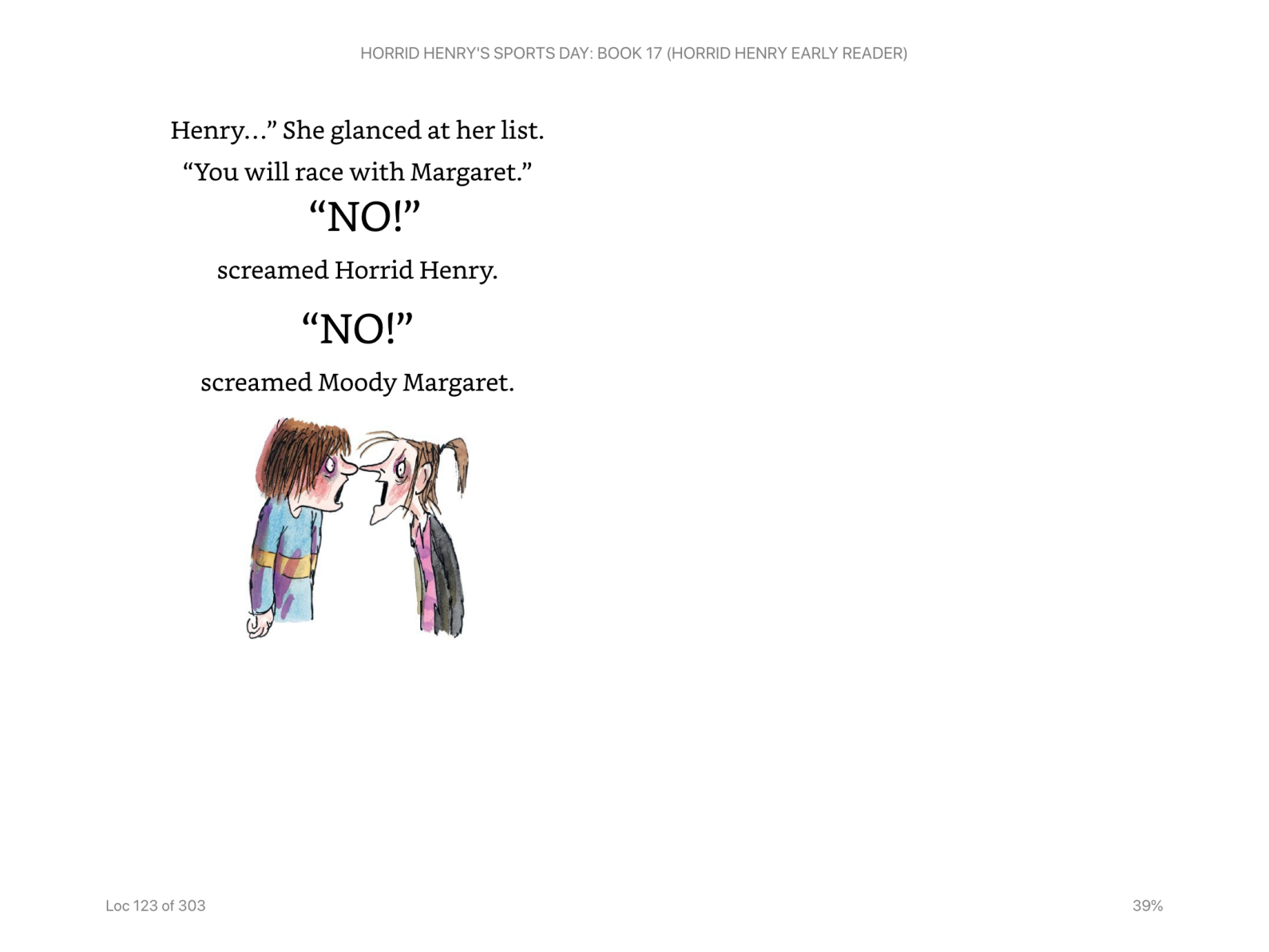 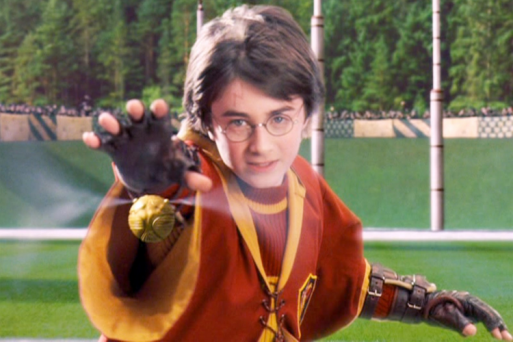 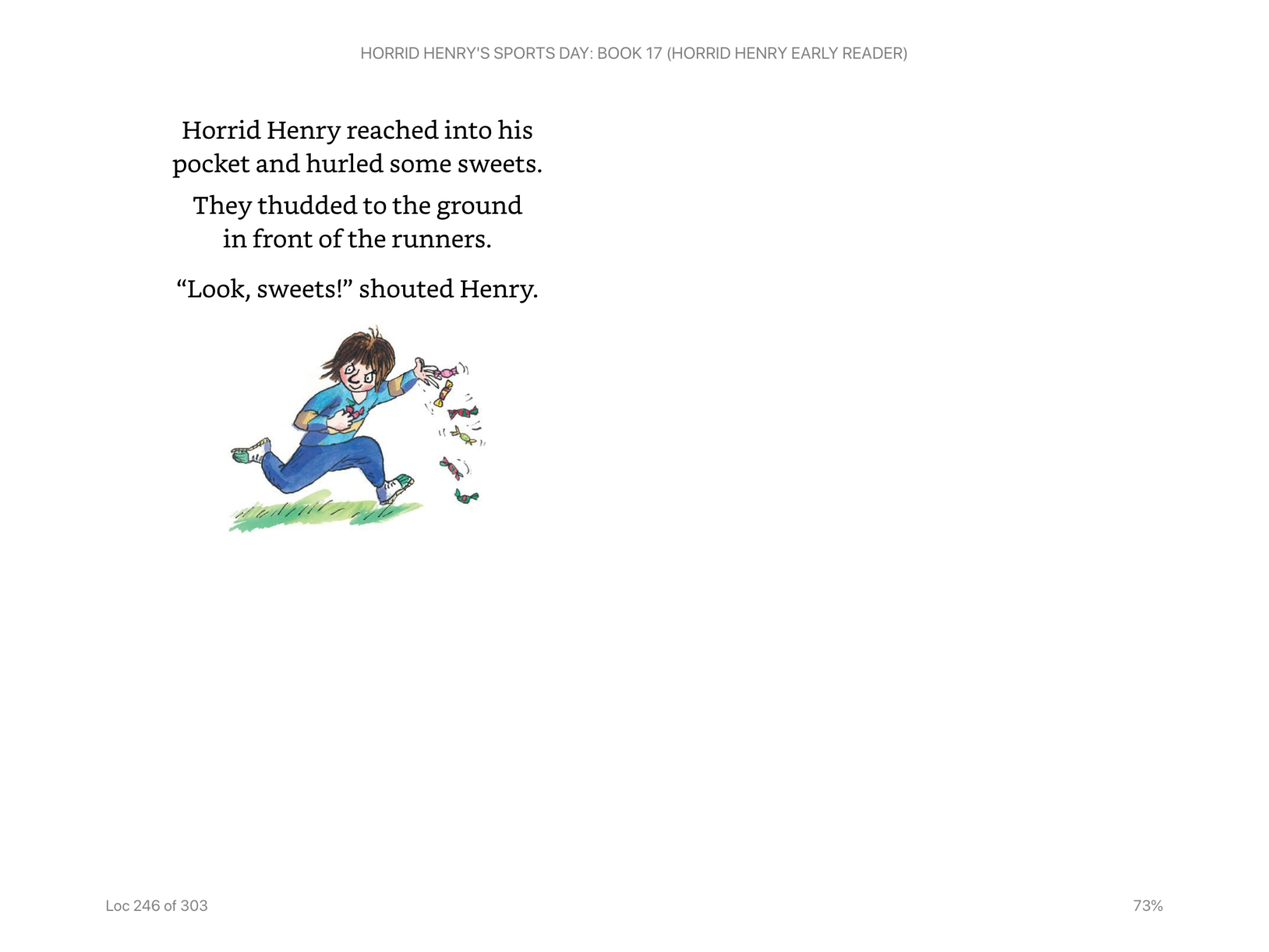 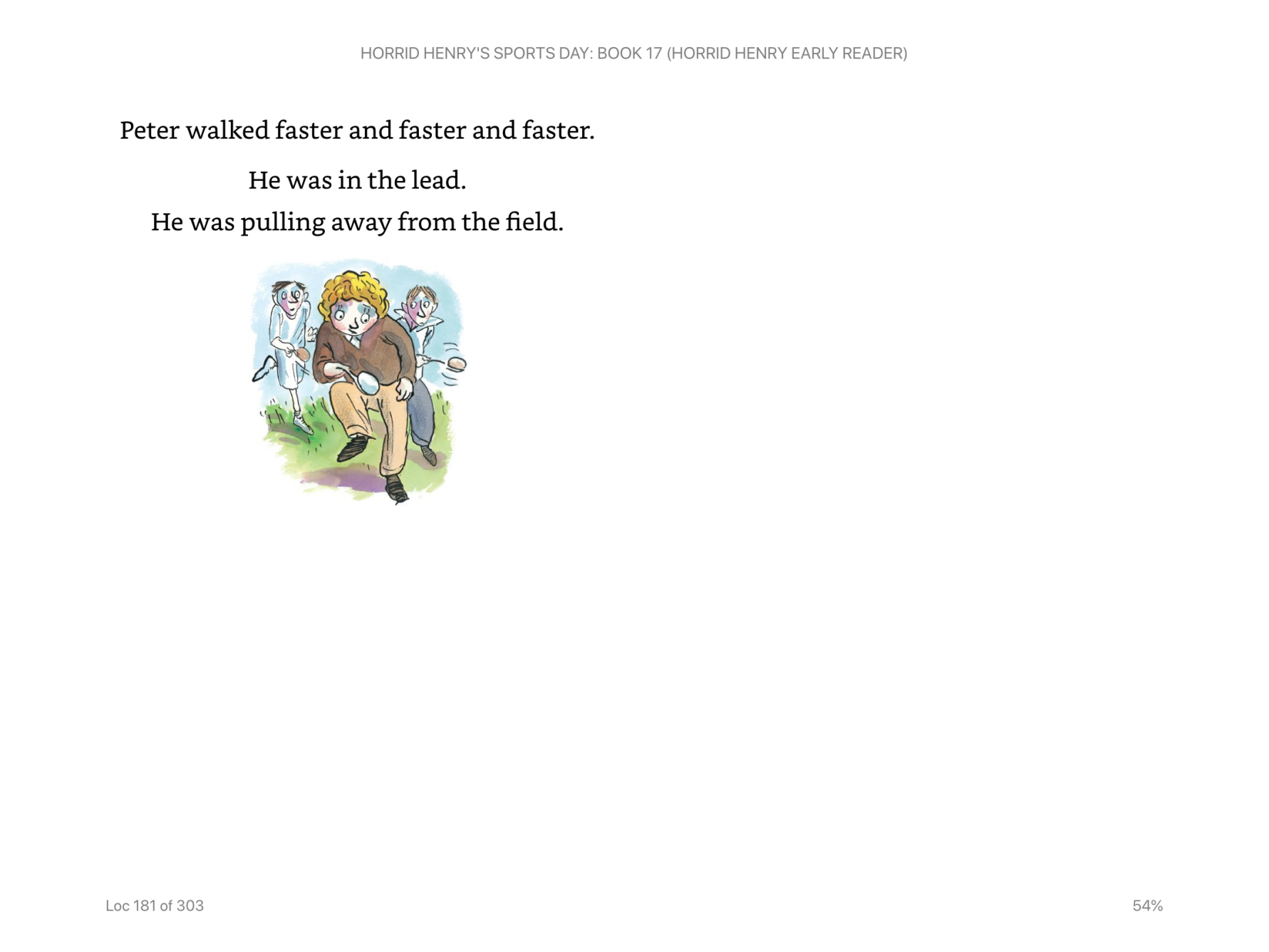 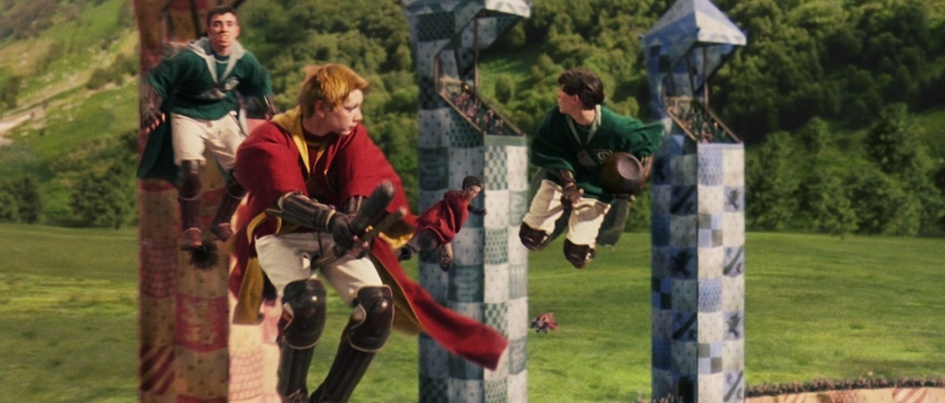 Report Writing Planning Sheet:  [You can also use your  yellow workbook.]
Talk your ideas through then complete your plan 
Focus:  Building planning skills.   [Just brief notes – not sentences]
Finally:
Then:
Next:
H.H.  Sports Day
OR 
H.P. Quidditch Match
Post Match Interview :  Think of 2 questions to ask the players.
First:
Report on                                                              :  [You can use your  yellow workbook.
______________________________________________________________________________________________________________________________________________________________________________________________________________________________________________________________________________________________________________________________________________________________________________________________________________________________________________________________________________________________________________________________________________________________________________________________________________________________________________________________________________________________________________________________________________________________________________________________________________________________________________________________________________________________________________________________________________________________________________________________________________________________________________________________________________________________________________________
Top Tip:  Start with a brief introduction of who, when and where THEN describe the action making sure you include detail for your audience to imagine.
Report writing continued...
______________________________________________________________________________________________________________________________________________________________________________________________________________________________________________________________________________________________________________________________________________________________________________________________________________________________________________________________________________________________________________________________________________________________________________________________________________________________________________________________________________________________________________________________________________________________________________________________________________________________________________________________________________________________________________________________________________________________________________________________________________________________________________________________________________________________________________________
Quick Check:   Does your description work? Can your reader imagine the action?
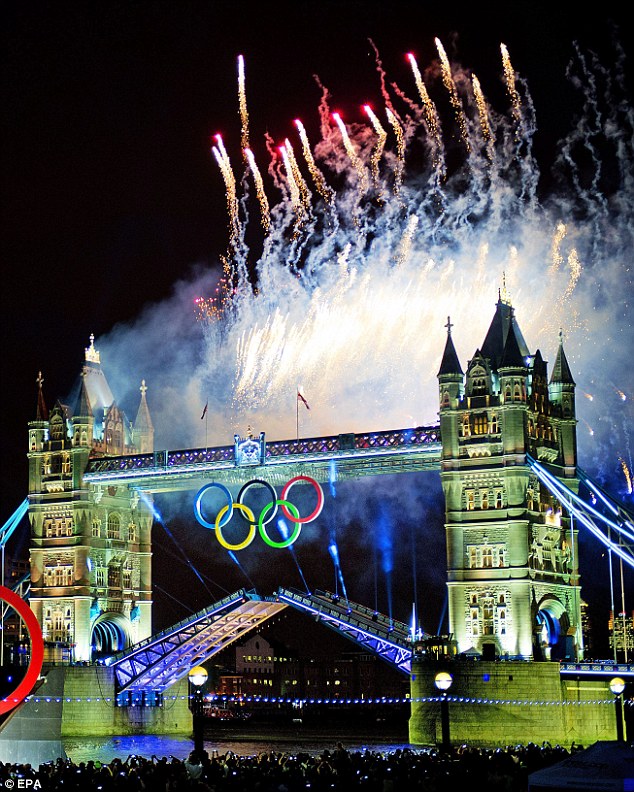 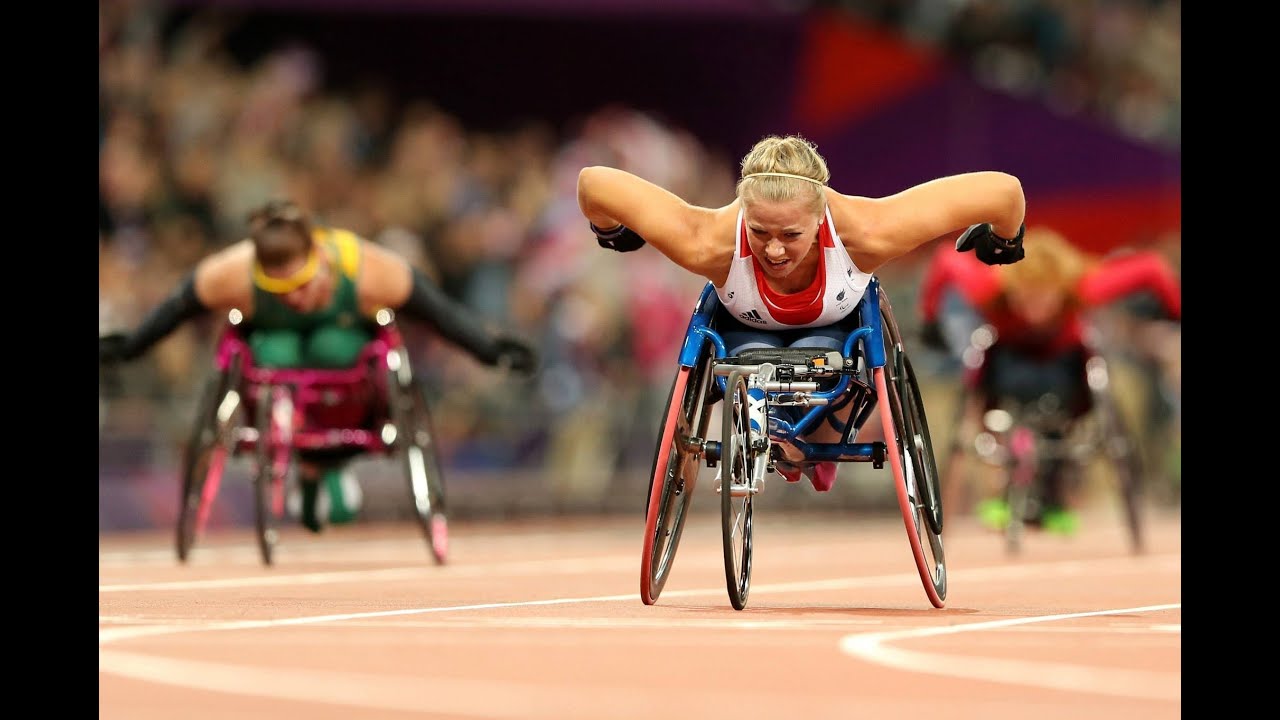 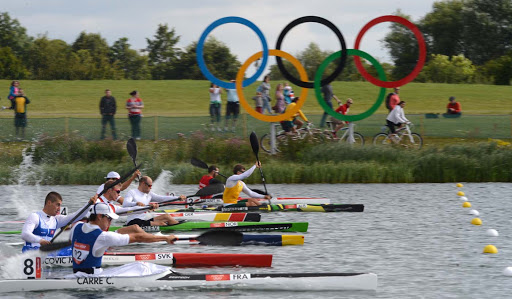 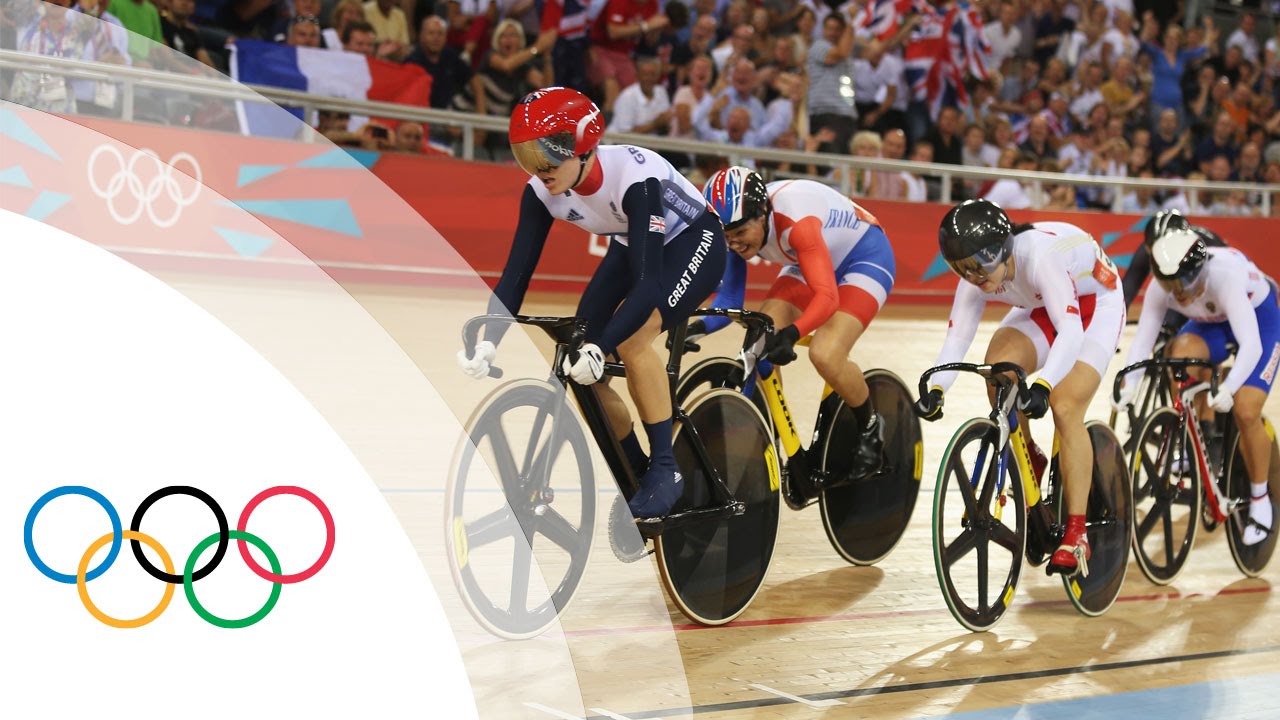 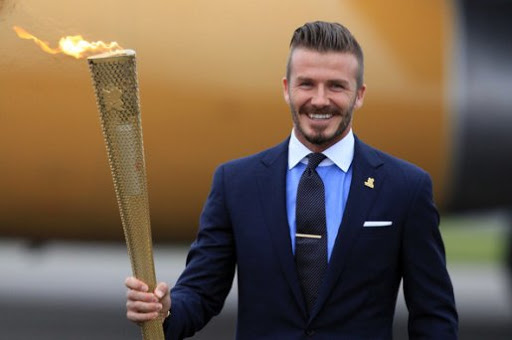 Watch Team GB Gold Moments London 2012
https://www.youtube.com/watch?v=gKJDjg4ebNQ
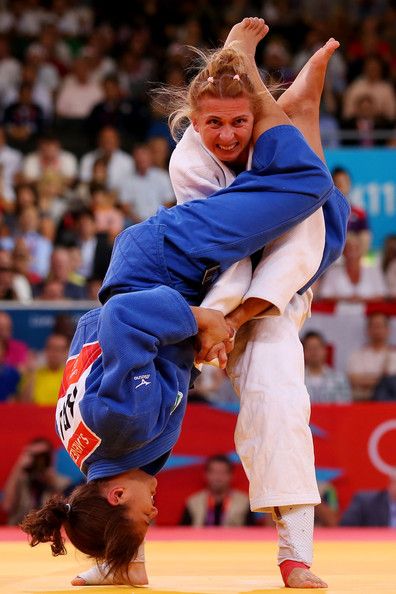 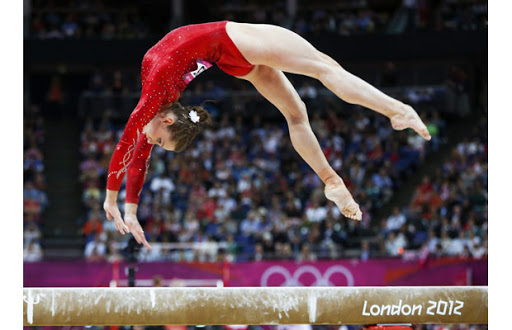 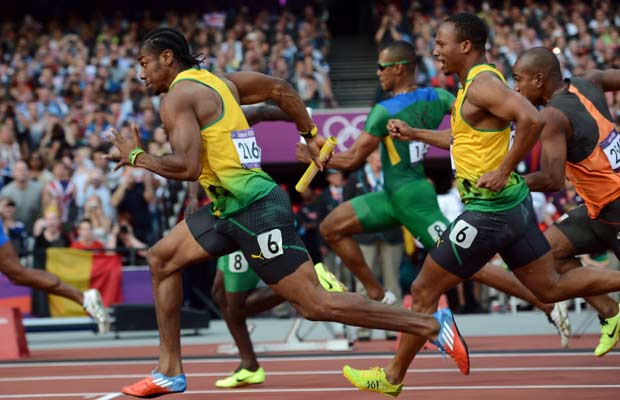 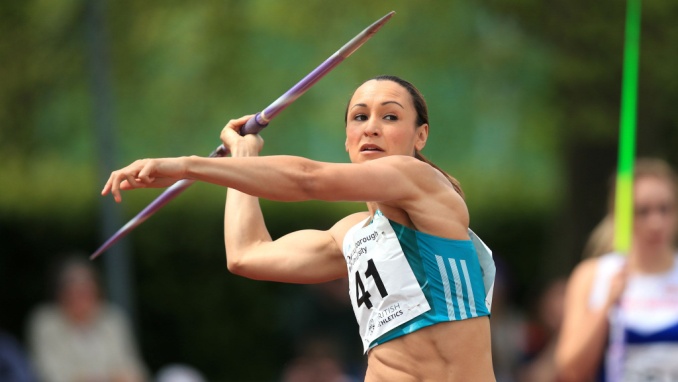 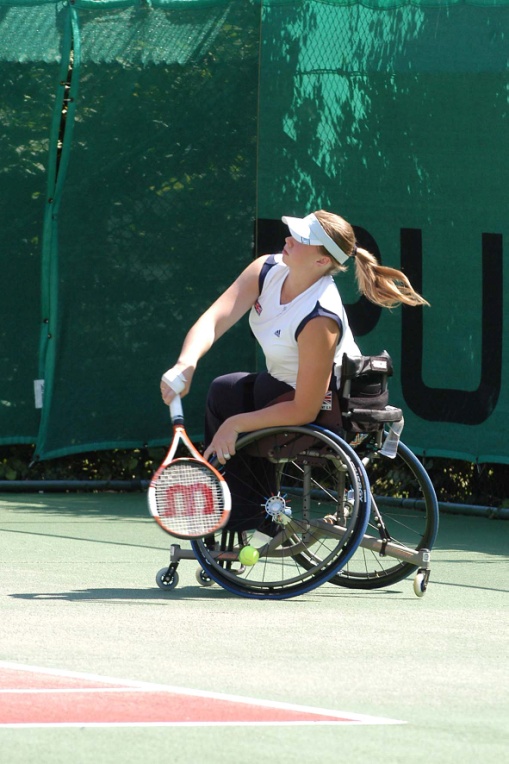 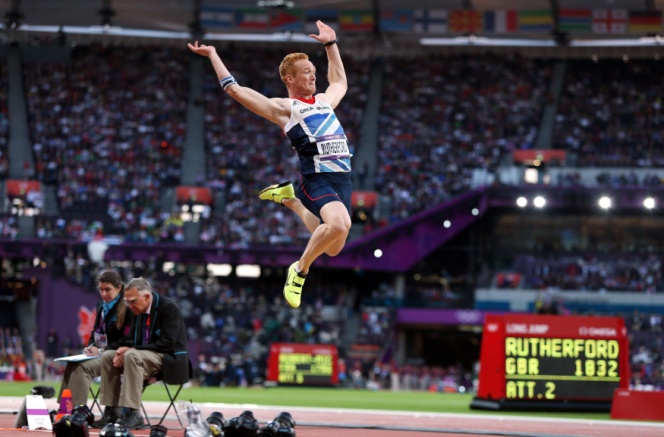 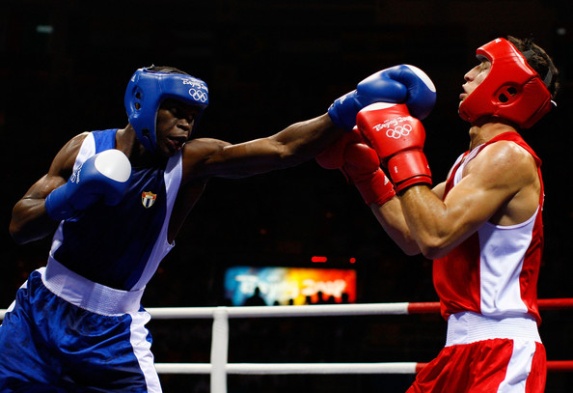 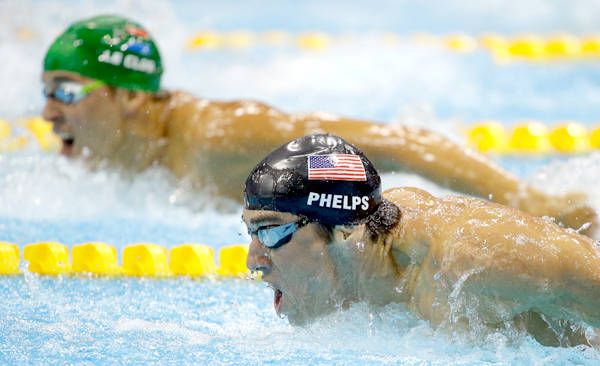 What sports do you enjoy doing at school or at home?
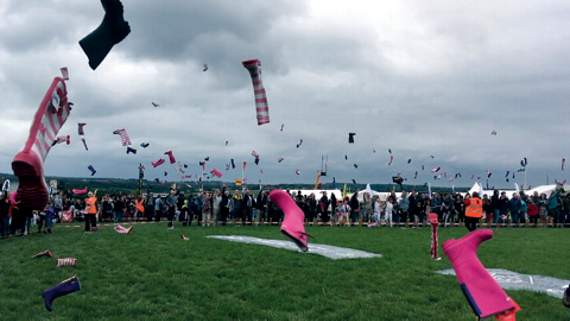 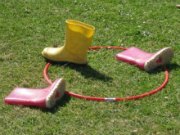 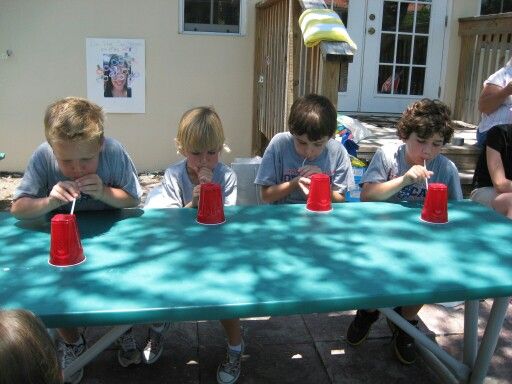 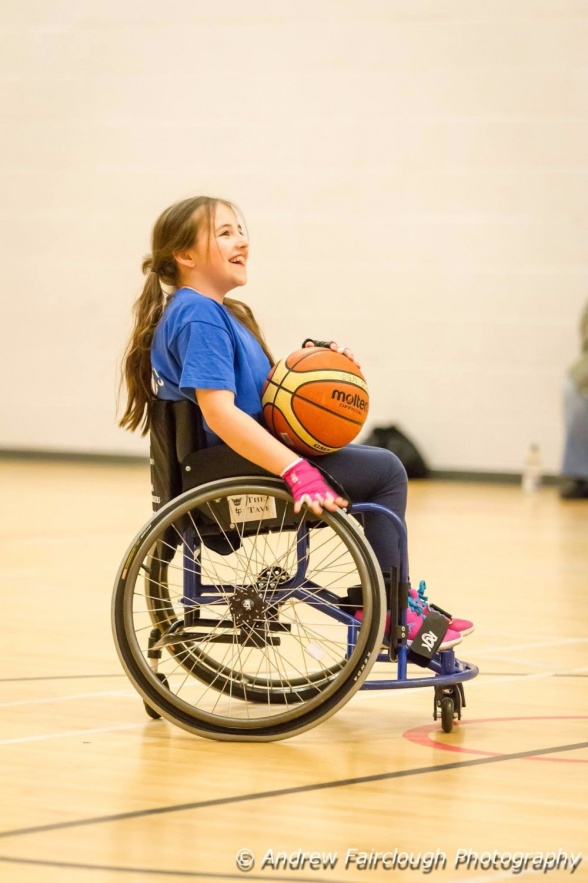 What sports would be fun to do in the HomeSchool Olympics?  [Look at the PE HomeSchool Olympics section for ideas - ]
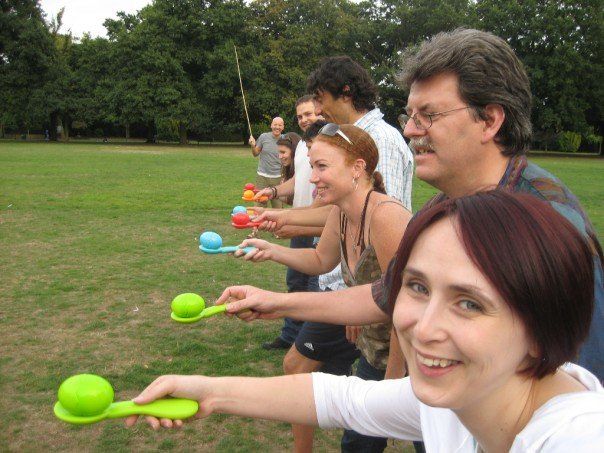 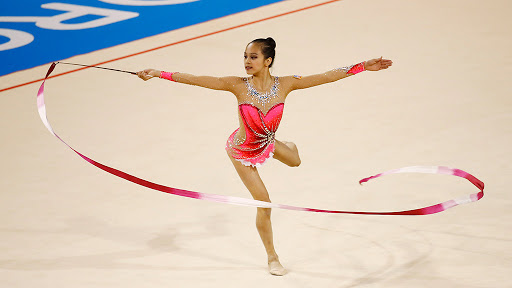 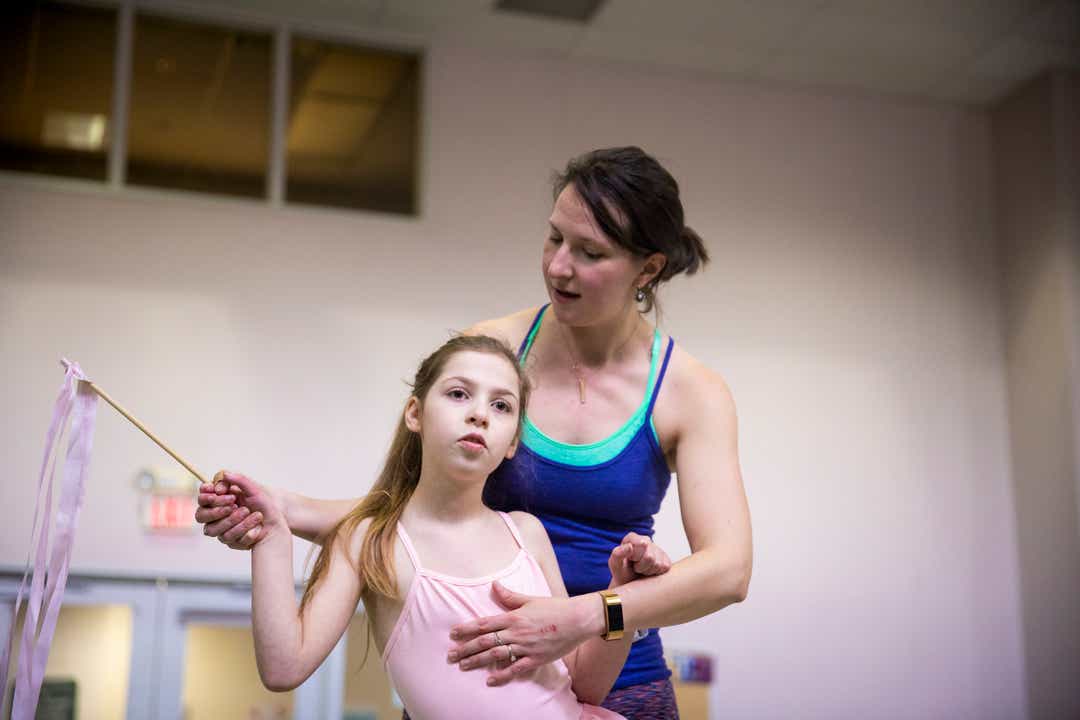 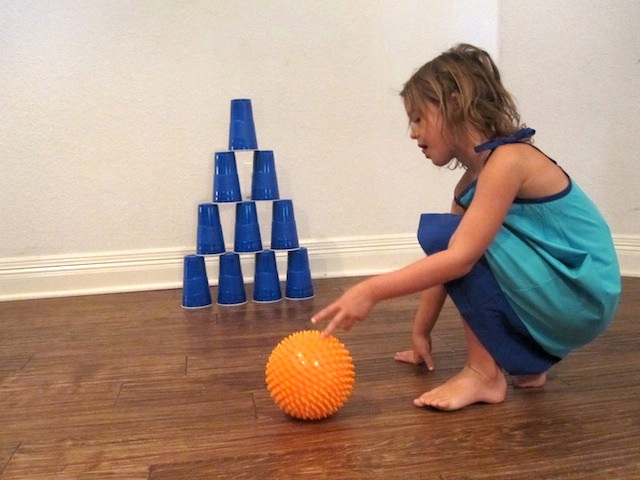 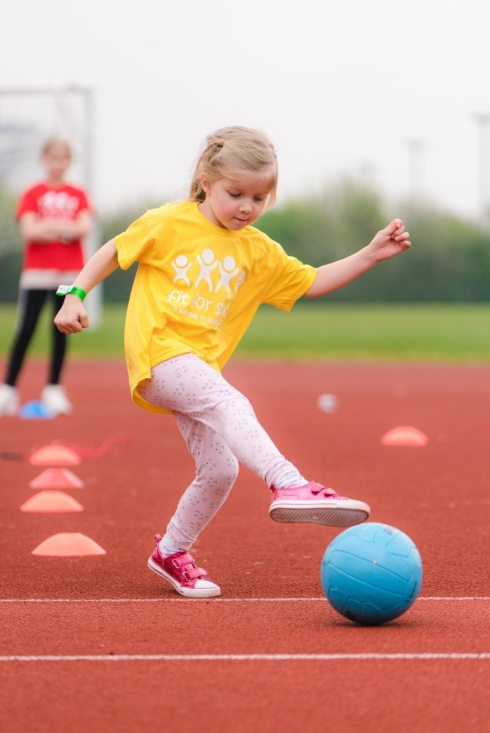 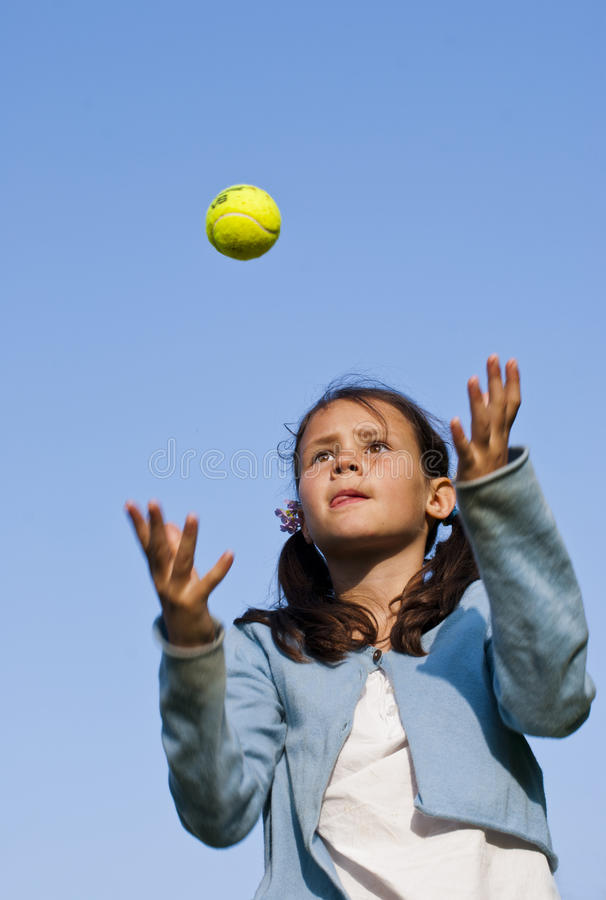 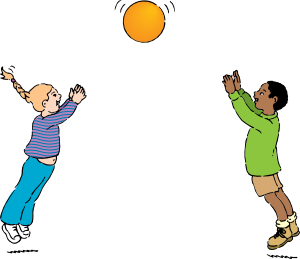 [- make sure everyone can join in!]
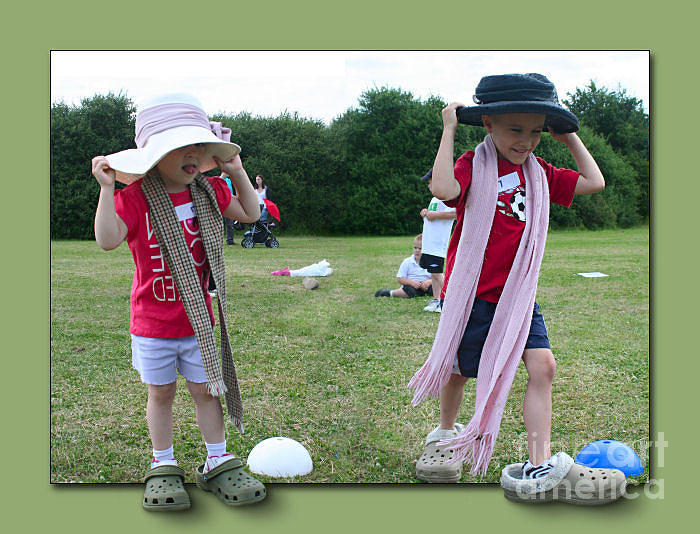 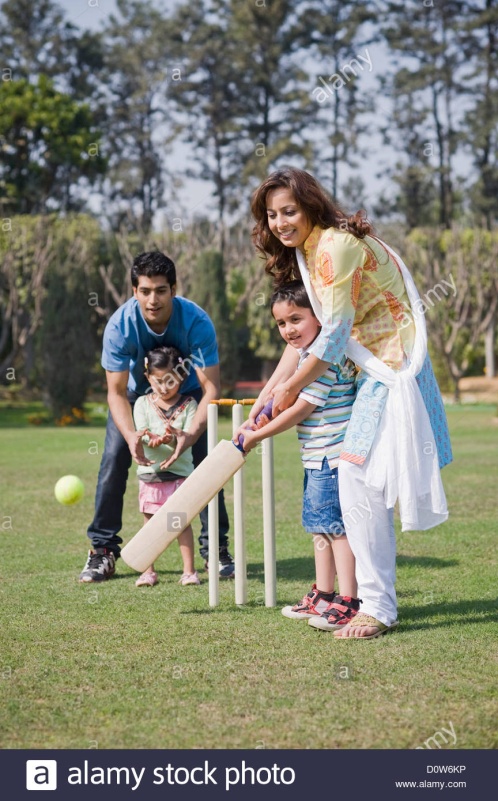